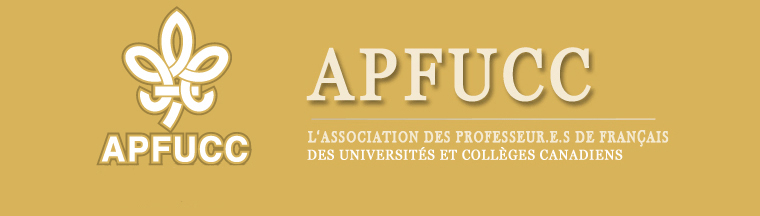 Colloque de l’APFUCC 
Du samedi 27 au mardi 30 mai 2023 
Congrès des Sciences humaines
York University, Toronto, Canada
Comité organisateur du colloque (par ordre alphabétique) : 
Soundouss El Kettani (présidente), Kathryne Fontaine (vice-présidente), 
Maria Petrescu (directrice de programmation), 
Janusz Przychodzen (coordonnateur local), Corina Sandu (trésorière),
Dominique Scheffel-Dunand (coordonnatrice locale)
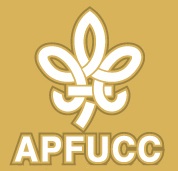 Le comité organisateur de l’APFUCC est très heureux d’organiser ce premier colloque en présentiel depuis trois ans. Nous espérons qu’il sera à la hauteur de notre attente de retrouvailles à tous et à toutes.

Nous voudrions vous faire remarquer que nous avons accommodé certaines personnes qui ne pouvaient pas être présentes au colloque et qu’elles pourront présenter leur communication à distance, mais qu’elles ne pourront pas suivre le colloque à distance.

 En effet, nos seuls événements hybrides cette année sont les trois conférences plénières.

Bon colloque!
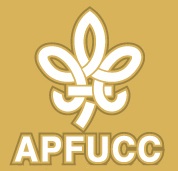 Samedi 27 mai
Pause-café – Devant la salle Ross Building-R S102
10h30 – 11h
Samedi 27 mai  – Conférence plénière – Événement ouvert
 Événement conjoint avec l’AIELCEF
11h-12h- Accolade West (ACW) 005 - Lien Zoom : https://ubc.zoom.us/j/68722826977
Christiane Ndiaye
«  Relire les classiques des littératures francophones
Un retour au texte : Gouverneurs de la rosée »
L’éminente chercheure Christiane Ndiaye, spécialiste des littératures francophones de la Caraïbe, de l’Afrique subsaharienne et du Maghreb, auteure de nombreux ouvrages et articles incontournables, nous parlera de la nécessité de relire les classiques des littératures francophones. En effet, la lisibilité des textes change au fil des ans et selon les contextes si bien que tout ce qu’on a pu écrire sur une œuvre donnée ne demeure pas nécessairement pertinent partout et toujours. Comment faire alors pour se frayer un chemin à travers la pléthore d’exégèses que les classiques ont suscitées? Comment présenter ces œuvres à un public qui les connaît peu ou pas et quand, de surplus, on veut se servir de ces «classiques» pour illustrer la richesse et la singularité d’une production littéraire issue d’autres cultures  ?
          Confrontés à de tels dilemmes, nous pouvons postuler que la meilleure voie d’accès qui s’offre à nous est le retour au texte. Plutôt qu’une théorie d’analyse des classiques des littératures francophones, Mme Ndiaye propose une sorte de travail pratique afin d’illustrer comment une telle démarche pourrait s’intégrer dans nos enseignements. Ses remarques porteront, en particulier, sur une scène clef du roman de Jacques Roumain, Gouverneurs de la rosée, paru en 1944, celle de la première rencontre des personnages de Manuel et Annaïse. En d’autres mots, il s’agira de montrer comment le texte lui-même suggère de multiples pistes de lecture qui peuvent être exploitées à l’aide de diverses approches théoriques, selon le contexte de lecture.

Nous remercions la Fédération des sciences humaines du Canada et le Collège militaire royal du Canada pour leur soutien dans l’organisation de cet événement.
Dîner libre: 12h00 – 13h30
12h10 – 13h20 : Réunion du Conseil d’administration de l’APFUCC – Ross Building-R –S102
Samedi 27 mai
Pause-café – Devant la salle Ross Building-R S102
15h30 – 16h
SAMEDI 27 mai – Conférence plénière 
16h-17h- Vari Hall D - Lien Zoom : https://zoom.us/j/94432842429 (ID de réunion : 944 3284 2429)
Gregory Hlady 
« Ouvrir le regard du monde sur la culture ukrainienne »
Dimanche 28 mai
Pause-café - Devant la salle Ross Building-R S102 
10h30 – 11h
Dimanche 28 mai
Dîner libre 13h-14h00
Dimanche 28 mai
Pause-café - Devant la salle Ross Building-R S102
 15h30 – 16h00
Dimanche 28 mai
17h00 – 19h00 : Réception du recteur – bibliothèque Scott (adjacente au Carrefour du Congrès)
Lundi 29 mai
L’APFUCC remercie la Fédération des sciences humaines pour sa généreuse contribution financière à l’atelier 12
Pause-café -  Devant la salle Ross Building-R S102
 10h30 – 11h
Lundi 29 mai – Conférence plénière  
Accolade West-ACW 005 – Lien Zoom : https://zoom.us/j/94819227379 (ID de réunion : 948 1922 7379)
				11h-12h
Rencontre avec l'écrivain Kevin Lambert : 
Géographies des pouvoirs
Kevin Lambert est un écrivain-chercheur, docteur en littératures de langue française  de l’Université de Montréal. Il est l’auteur de Tu aimeras ce que tu as tué (Héliotrope, 2017), de Querelle de Roberval  (Héliotrope, 2019) et de Que notre joie demeure  (Héliotrope, 2022). Son œuvre s’est mérité de nombreux prix : prix Œuvre de la relève à Montréal 2019, prix Sade 2019 et prix du Conseil des arts et des lettres du Québec 2019,  entre autres. 

Au cours d'un échange avec Adrien Rannaud, Kevin Lambert présentera  les thématiques qui mobilisent ses recherches, à savoir  la question de l'identité  de genre en relation avec l'espace, celle des inégalités économiques et de leurs représentations en littérature, pour enfin aborder la situation coloniale du Québec en partant de l'histoire singulière de la région du Saguenay-Lac-Saint-Jean. 


Nous remercions la Fédération des sciences humaines du Canada et le Collège militaire royal du Canada pour leur soutien dans l’organisation de cet événement.
Assemblée générale de l’APFUCC -  Dîner offert  - 
(Accolade West-ACW 005)
12h10 – 14h15
Lundi 29 mai
Pause-café - Devant la salle Ross Building-R S102
16h30 – 16h45
Lundi 29 mai
19h30 : Souper annuel de l’APFUCC au restaurant Moxies-Vaughan Colossus
Unit B– 30 Colossus Drive, Woodbridge, ON
Mardi 30 mai
Pause-café - Devant la salle Ross Building-R S102
10h00 – 10h30
Mardi 30 mai
Dîner libre: 12h00 – 13h30
Mardi 30 mai
Pause-café - Devant la salle Ross Building-R S102
 15h30 – 16h00
Mardi 30 mai
Quelques infos pratiques
Pour des questions de dernière minute durant les jours du colloque, veuillez vous rendre à notre table d’accueil qui sera placé tous les jours devant la salle Ross Building-R S102, ou nous écrire à l’adresse suivante : APFUCC2023@hotmail.com
 Veuillez vous rendre à la page Web suivante pour des informations précises sur le transport vers et à partir de l’université York ainsi que sur le stationnement sur le campus : https://www.federationhss.ca/fr/congres2023/voyages-transports.
Notez que pour le stationnement, il vous faudra vous inscrire à l’avance à l’application mobile Honk (voyez sur le site Web ci-dessus)
Rendez-vous au lien suivant pour planifier vos déplacement en transport public : https://www.triplinx.ca/ 

Rendez-vous sur le lien suivant pour un plan des espaces du congrès:  https://www.federationhss.ca/sites/default/files/2023-05/Congress-campus-map.pdf
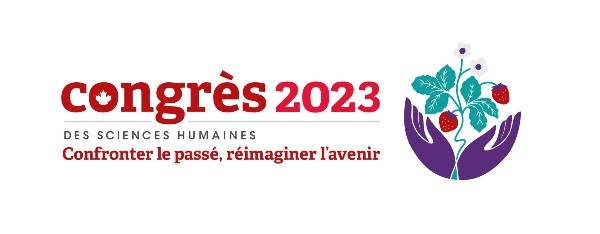 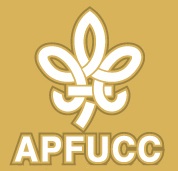 Autres activités de l’APFUCC

La revue Voix plurielles est la revue de l'Association des Professeur.e.s de français des universités et collèges canadiens. Elle publie des articles, des comptes-rendus et des notes de recherche de nature littéraire, linguistique, culturelle et pédagogique. Les auteur.e.s publié.e.s sont ou deviennent membres de l'Association des Professeur.e.s de français des Universités et Collèges canadiens. La revue est normalement publiée le 1er septembre et le 31 mai. Dans la mesure du possible, les numéros thématiques alternent avec les numéros d'intérêt général. 
Rédactrice en chef: Catherine Parayre

Les Plaquettes des Public’ de l’APFUCC fournissent une édition soignée de textes fondateurs en français. Elles sont destinées aux membres de l’APFUCC et à tous les amateurs et amatrices de littératures et d'idées en français. Ces plaquettes sont produites grâce au dévouement du bureau et au travail bénévole des membres de l’Association. Vendues par souscription, elles financent les activités de l’Association. Leur édition commentée par un.e. spécialiste les destine à l’enseignement.
Éditrice en chef des Public’ de l’APFUCC: Loula Abd-elrazak

Pour tout autre renseignement allez sur : http://www.apfucc.net/
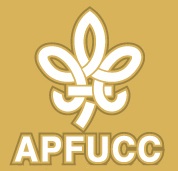 Nous remercions tous les membres et contributeurs à ce moment d’échange et plus particulièrement :
Nos trois invité.e.s d’honneur ;
Le bureau de l’Association internationale d’étude des littératures et cultures de l’espace francophone (AIELCEF) ;
Les responsables d’ateliers pour leur aide précieuse dans l’élaboration de ce colloque (par ordre d’atelier) : Nicholas Hauck, Mathilde Savard-Corbeil, Rosanne Abdulla, Sushma Dusoworth, Maurice Tetne, Douniazed Ramoul, Sanda Badescu, Domenico Cambria, Marion Ott, Rodolphe Perez, Barbara Havercroft, Pascal Michelucci, Jeri English, Pascal Riendeau, Élise Lepage, Dominique Hétu, Kathryne Fontaine, Johanne Bénard, Svetla Kaménova, Hasheem Hakeem, Caroline Lebrec, Marie Pascal, Céline Bonnotte-Hoover et Maria Petrescu ; 
Les membres qui ont contribué aux divers comités nécessaires au maintien des activités de l’APFUCC : Prix de la meilleure communication présentée lors du colloque par un.e. jeune chercheur.e., Prix du meilleur livre de l’année, Bourse Marie-Célie Agnant, Prix du mérite des cycles supérieurs du Congrès ;
Nos trois étudiantes bénévoles : Ko Eun Nancy Um, Chelsee Maravilla, Akisha McKenzie 
Notre coordonnateur et notre coodonnatrice à York, Janusz Przychodzen et Dominique Scheffel-Dunand ;
La Fédération des sciences humaines du Canada pour a contribution financière à plusieurs de nos événements ;
Le Collège militaire royal du Canada à Kingston pour sa contribution financière à plusieurs de nos activités.